МЕТОДИЧНЕ ОБ'ЄДНАННЯ 
ВЧИТЕЛІВ-ПРЕДМЕТНИКІВ 
“ШКОЛА ПРОФЕСІЙНОЇ МАЙСТЕРНОСТІ” 
ЖОРНІВСЬКОЇ  ГІМНАЗІЇ
2022-2023н.р.
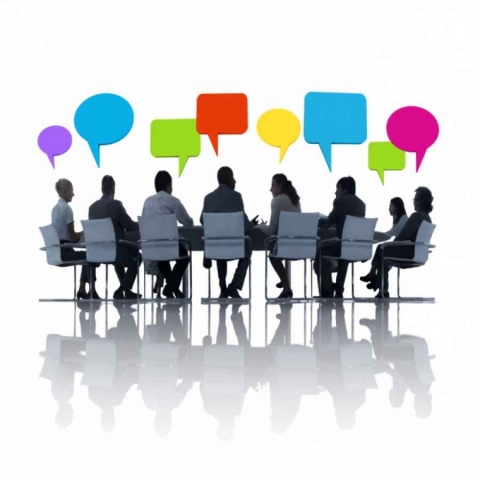 Науково-методична  тема школи:“Впровадження у навчально-виховний процес інноваційних технологій та їх вплив на розвиток інтелектуально-пізнавальних здібностей дитини.”Науково-методична тема, над якою працює шкільне методичне об'єднання вчителів-предметників: "Використання інноваційних технологій у навчально-виховному процесі з метою підвищення компетентності учнів на уроках".
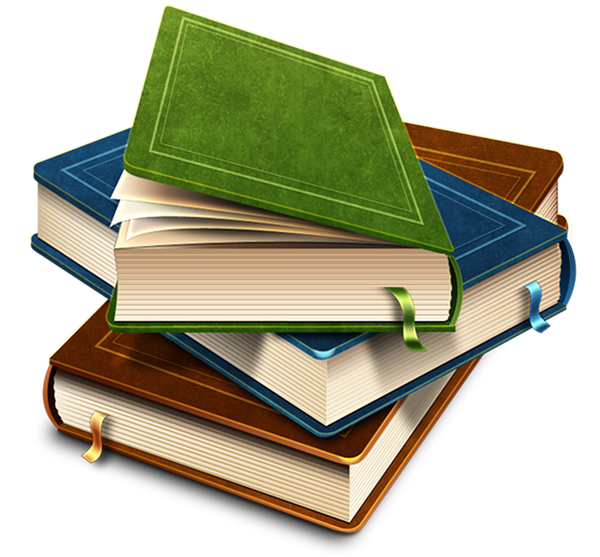 НАШЕ КРЕДО:“Навчати та виховувати так, щоб у кожному дитячому серці залишити вогник пізнання, мислення та добра!!!”
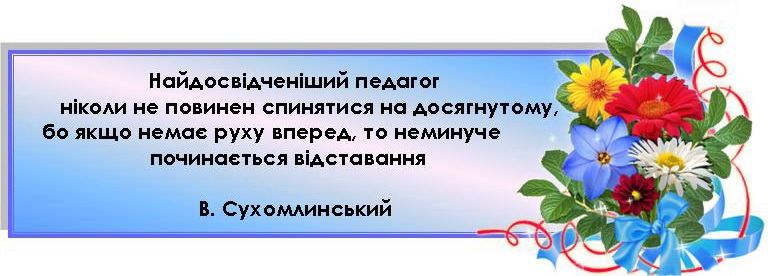 Кокоріна Любов Миколаївна

Керівник методичного об'єднання вчителів-предметників “Школа професійної майстерності”

Посада: Вчитель біології, хімії, природознавства, образотворчого мистецтва та  мистецтва.
Освіта: Вища – Міжнародний економіко-гуманітарний університет імені акад. С.Дем'янчука
Педагогічний стаж: 19років
Кваліфікаційна категорія: Спеціаліст І категорії
Тема над якою працює вчитель: “Активізація пізнавальної діяльності учнів з використанням ІКТ на уроках біології та хімії.”
 
Педагогічне кредо:
        “Вчитель - це, насамперед, людина, яка любить  дітей, знаходить радість у спілкуванні з ними, вірить у  те, що кожна дитина може стати доброю людиною,  вміє дружити з дітьми, бере близько до серця дитячі радощі і прикрість, знає душу  дитини, ніколи не забуває, що сам був дитиною”.                                                
                                                                В. Сухомлинський
СКЛАД ШКІЛЬНОГО МЕТОДИЧНОГО ОБЄДНАННЯ ВЧИТЕЛІВ-ПРЕДМЕТНИКІВ:
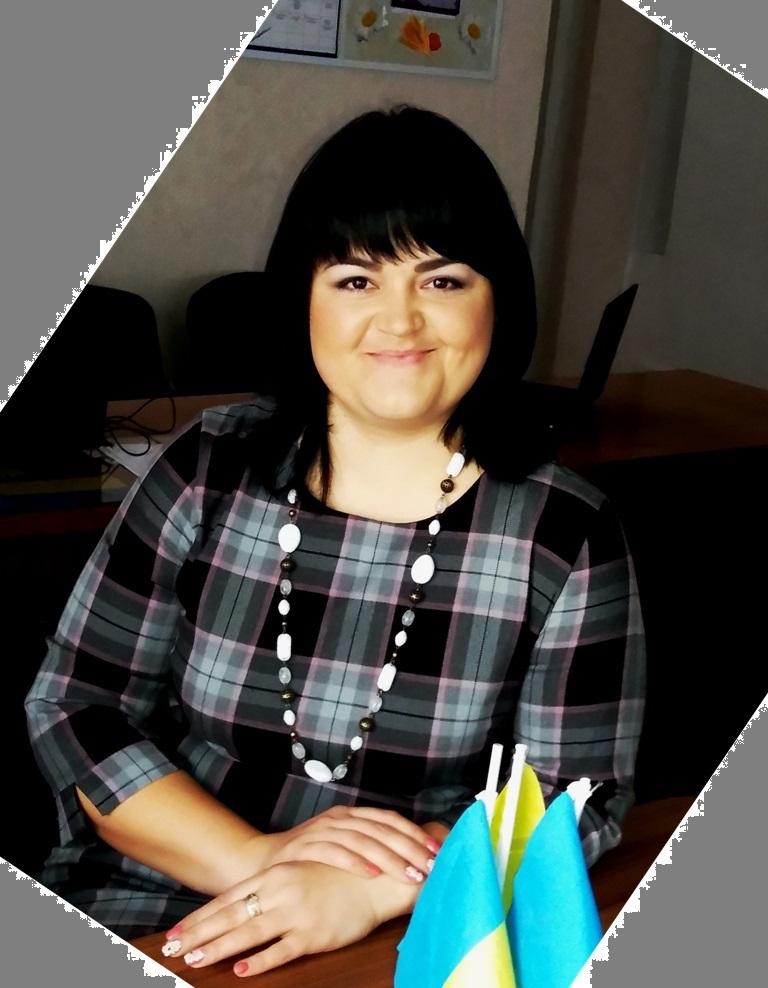 Терещук Любов ВолодимирівнаПосада: Вчитель української мови та літературиОсвіта: Вища - Рівненський  педінститутПедагогічний стаж: 42 рокиКваліфікаційна категорія: Спеціаліст вищої категоріїТема над якою працює вчитель: “Інтерактивні технології на уроках української мови.”Педагогічне кредо: "Тільки той може осягнути своїм розумом і серцем красу, велич і могутність Батьківщини, хто збагнув відтінки й пахощі рідного слова, хто дорожить ним, як честю рідної матері, як колискою, як добрим ім'ям своєї родини“                                     			                             В.О.Сухомлинський
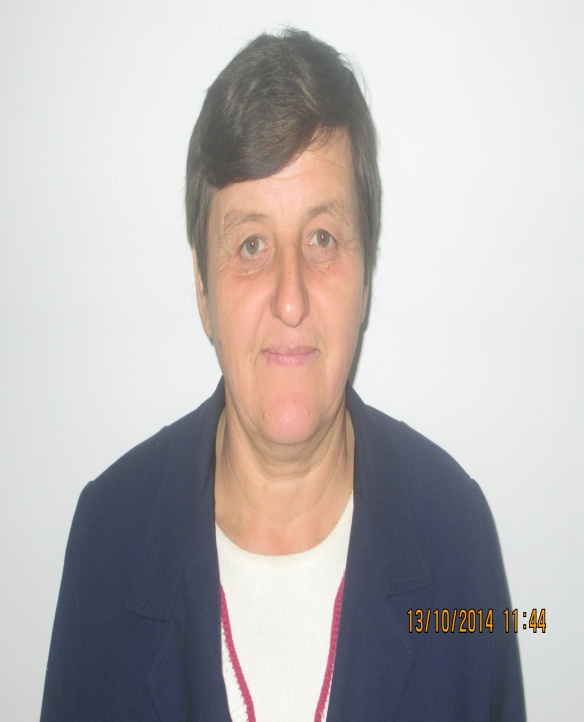 Петлюк Ігор ВасильовичПосада: Вчитель історії та німецької мовиОсвіта: Вища – Рівненський державний гуманітарний університетПедагогічний стаж: 22 рокиКваліфікаційна категорія: Спеціаліст вищої категоріїТема над якою працює вчитель: “Креативність вчителя  в умовах особистісно-орієнтованого навчання.”Педагогічне кредо: "...Улюбленим учителем підлітка, юнака, дівчини стає той, хто щодня відкривається перед допитливим юним розумом і полум'яним серцем якоюсь новою гранню. Якщо ви хочете бути улюбленим учителем, турбуйтесь про те, щоб вихованцю вашому було що у вас відкривати. Якщо ж ви кілька років один і той самий, якщо день, що минув, нічого не додав до вашого багатства, ви можете стати осоружним і навіть ненависним"                                                                 В.О. Сухомлинський
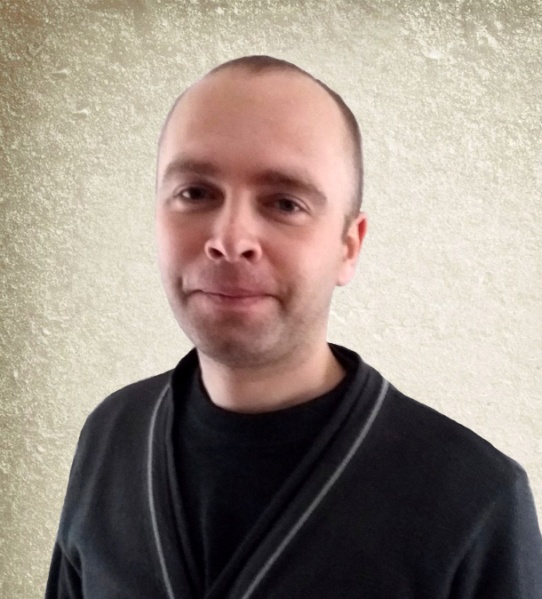 Герасимюк Валентина СтепанівнаПосада: Вчитель географії, української мови та літературиОсвіта: Вища – Рівненський державний  гуманітарний університет, Волинський державний педагогічний університет імені Лесі УкраїнкиПедагогічний стаж: 30 роківКваліфікаційна категорія: Спеціаліст І категоріїТема над якою працює вчитель: “Застосування інтерактивних методів навчання як один із шляхів підвищення ефективності  уроку.”Педагогічне кредо:      “Любити життя і цінувати кожну його хвилину.         Нести радість. У книгах  шукати істину, у людях – мудрість.”
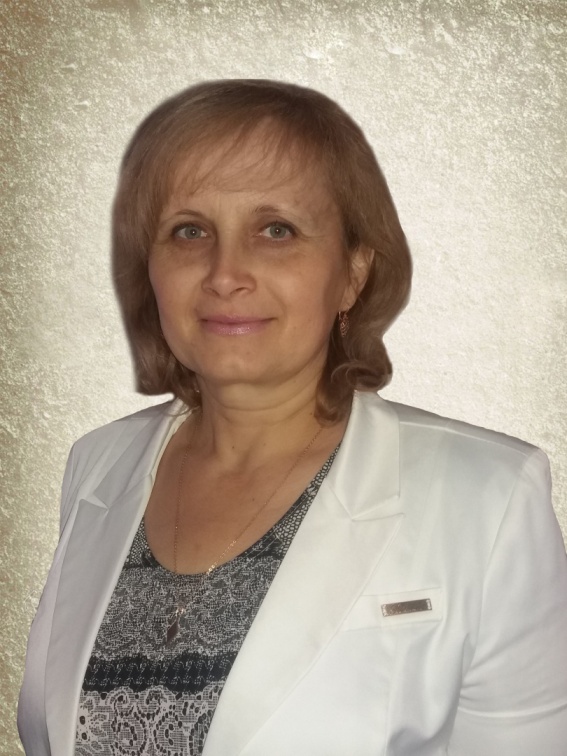 Вознюк Віктор ЗіновійовичПосада: Вчитель математики та фізикиОсвіта: Вища -  Рівненський державний гуманітарний університетПедагогічний стаж: 27 роківКваліфікаційна категорія: Спеціаліст вищої категоріїТема над якою працює вчитель: “Сучасні технології навчання та їх застосування в  роботі вчителя.”Педагогічне кредо:  “Щоб бути хорошим вчителем,  потрібно любити те, що викладаєш і тих, кому  викладаєш.”
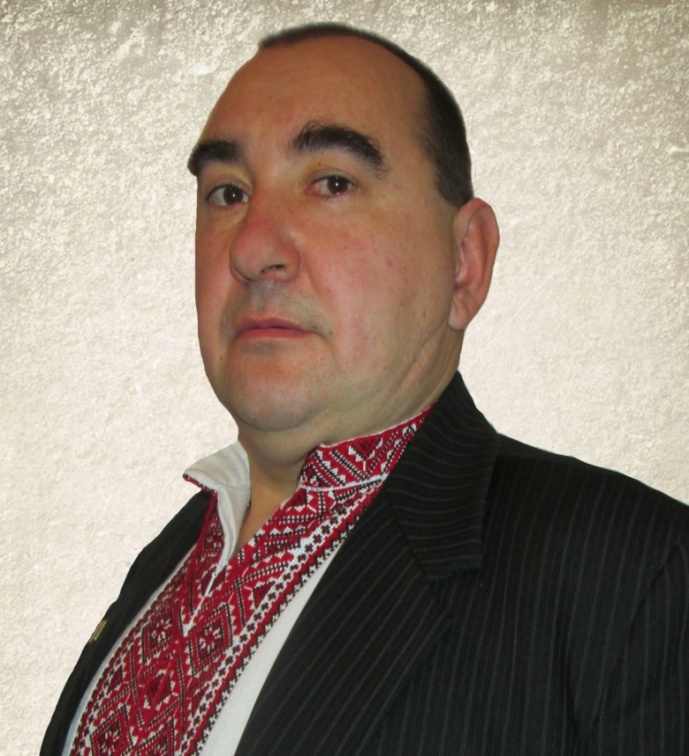 Каштан Надія ІванівнаПосада: Вчитель світової літературиОсвіта: Вища – Рівненський державний гуманітарний університетПедагогічний стаж: 23 рокиКваліфікаційна категорія:Спеціаліст І категоріїТема над якою працює вчитель: “Підвищення ефективності навчання шляхом впровадження інноваційних технологій.”Педагогічне кредо: "Найкращий спосіб зробити дітей хорошими  - це зробити їх щасливими ."                                                       О.Уайльд
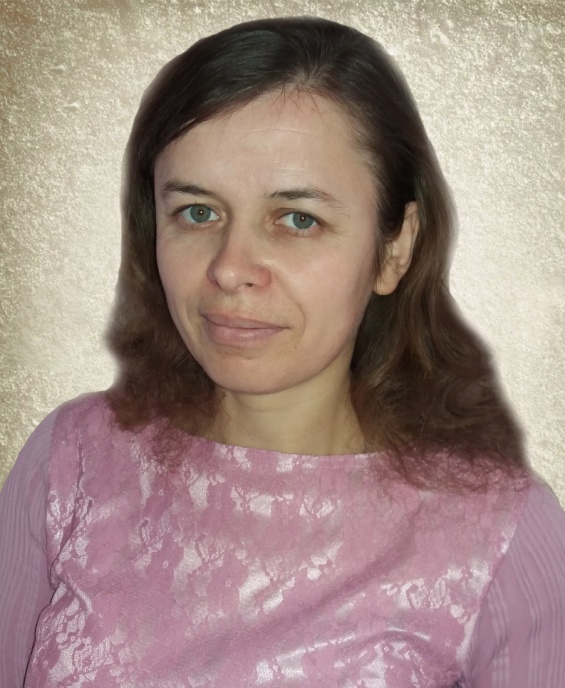 Демедюк Лілія ЮріївнаПосада: Вчитель англійської мовиОсвіта: Вища – Волинський інститут економіки та менеджменту; Волинський національний університет ім. Лесі УкраїнкиПедагогічний стаж: 16 роківКваліфікаційна категорія: Спеціаліст І категоріїТема над якою працює вчитель: “Використання інформаційно-комунікаційних технологій на уроках англійської мови”Педагогічне кредо: “Учитись важко, а учить ще важче, але не мусиш зупинятись ти.  Як учням віддаєш усе  найкраще, то й сам сягнеш нової висоти.”
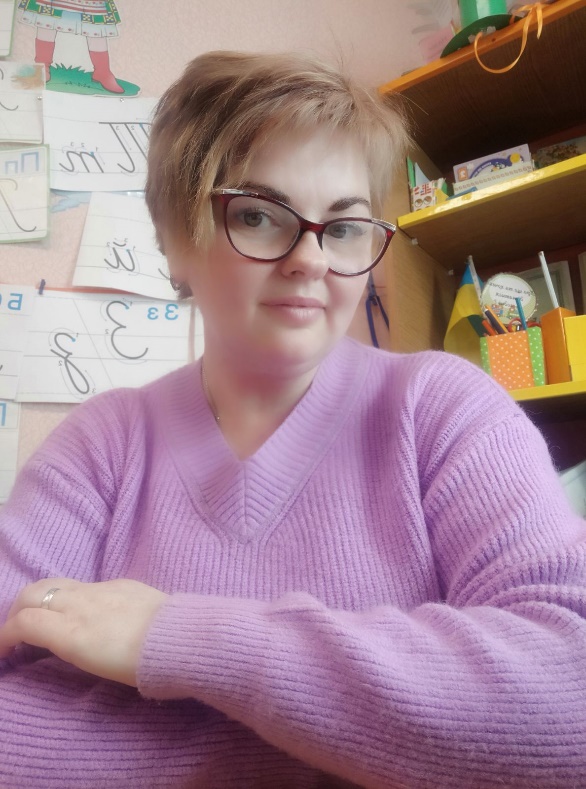 Середюк Андрій РостиславовичПосада: Вчитель інформатики та фізикиОсвіта: Вища – Рівненський державний гуманітарний університетПедагогічний стаж: 14 роківКваліфікаційна категорія: Спеціаліст І категоріїТема над якою працює вчитель: “Розвиток творчих здібностей та формування життєвих компетентностей учнів у процесі вивчення інформатики. ”Педагогічне кредо:  “Найкращий вчитель той, хто вміє розуміти потреби дітей!”
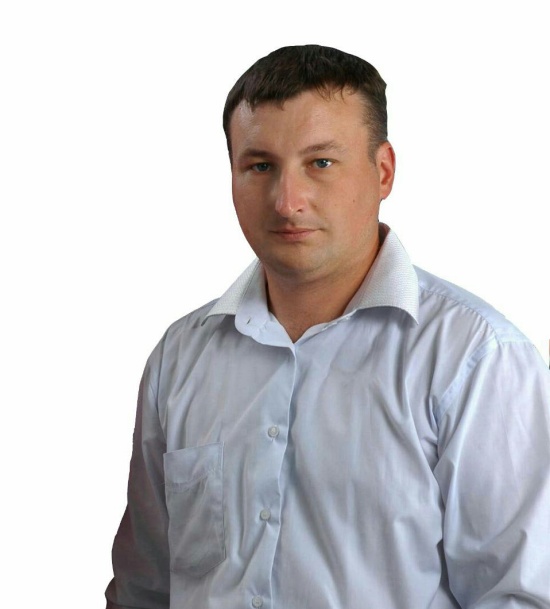